¯^vMZg
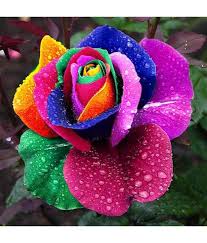 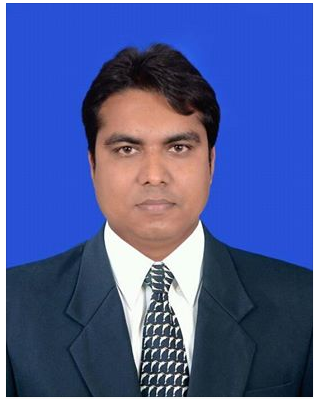 মোহাম্মাদ আব্দুর রউফ হোসেন
সহকারী শিক্ষক (বাংলা)
কাহালু সরকারি মডেল উচ্চ বিদ্যালয়
কাহালু, বগুড়া ।
Email:rouf311284@gmail.com
বিষয়ঃ বাংলা ২য় পত্র
শ্রেণিঃ দশম
সময়ঃ ৪৫ মিনিট
পাঠ শিরোনামঃ
সমাস
শিখন ফলঃ
এই পাঠ শেষে শিক্ষার্থীরা--
১।  সমাস কী তা বলতে  পারবে ।
২।  সমাসের  প্রকারভেদ   ব্যাখ্যা করতে পারবে।
৩।  বিভিন্ন প্রকার  সমাসের উদাহরণ দিতে  পারবে।
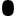 সমাস শব্দের অর্থঃসংক্ষেপণমিলনএকাধিক পদের একপদীকরণ।
পরস্পর সম্পর্কযুক্ত দুই বা ততোধিক পদ এক পদে পরিণত হওয়ার প্রক্রিয়াকে সমাস বলে।
সমাস প্রধানত ছয় প্রকারঃ
    ০1। দ্বন্দ্ব সমাস
    ০২। দ্বিগু সমাস
           ০৩। কর্মধারয় সমাস
       ০৪। বহুব্রীহি সমাস
           ০৫। তৎপুরুষ সমাস
             ০৬। অব্যয়ীভাব সমাস
দ্বন্দ্ব সমাসঃ
যে সমাসে প্রত্যেকটি সমস্যমান পদের অর্থ সমস্তপদে প্রাধান্য থাকে তাকে দ্বন্দ্ব সমাস বলে।
দ্বন্দ্ব সমাস চেনার উপায়ঃ
ব্যাসবাক্যের মাঝখানে ও,এবং,আর থাকবে।
দ্বন্দ্ব সমাসের উদাহরণ
 মা-বাপ = মা ও বাপ       
        জমা-খরাচ = জমা ও খরচ
     ছোট-বড় = ছোট ও বড়
 হাত-পা = হাত ও পা
         হাট-বাজার = হাট ও বাজার
কর্মধারয় সমাস
যে সমাসে ব্যাসবাক্যের পূর্বপদ বিশেষণ ও পরপদ বিশেষ্য হয় তাকে কর্মধারয় সমাস বলে ।
 যেমন=মহান যে নবি=মহানবি ।
তৎপুরুষ সমাস
যে সমাসের ব্যাসবাক্যের পূর্বপদের বিভক্তি লুপ্ত হয়ে সমাস সাধিত হয় তাকে তৎপুরুষ সমাস বলে ।
যেমন : গাছকে কাটা =গাছকাটা
             মন দ্বারা গড়া = মনগড়া
             হজ্বের নিমিত্তে যাত্রা = হজ্বযাত্রা 
             বিলাত হতে ফেরত = বিলাতফেরত 
             রাজার পুত্র = রাজপুত্র 
             দিবায় নিদ্রা = দিবানিদ্রা ।
দ্বিগু সমাসঃ
ব্যাসবাক্যের পূর্বপদে সংখ্যাবাচক বিশেষণ এবং পরপদে সমাহার অর্থে সমাস হয় তাকে দ্বিগু সমাস বলে।
দ্বিগু সমাস চেনার উপায়ঃ
ব্যাসবাক্যের শেষে সমাহার শব্দ থাকবে।
দ্বিগু সমাসের উদাহরণ
শতাব্দী = শত অব্দের সমাহার
তেপায়া = তে পায়ার সমাহার
চৌরাস্তা = চৌ রাস্তার সমাহার
অব্যয়ীভাব সমাস 
যে সমাসের ব্যাসবাক্যের পূর্বপদে অব্যয় থাকে এবং অব্যয়ের অর্থই প্রাধান্য পায় তাকে অব্যয়ীভাব সমাস বলে ।
      যেমন : ভাতের অভাব= হাভাত
                   আমিষের অভাব = নিরামিষ
                   লবণের অভাব = আলুনি
বাড়ির কাজ
সবাই দ্বন্দ্ব ও দ্বিগু সমাসের উদাহরণগুলো শিখে ও লিখে আনবে।
ধন্যবাদ
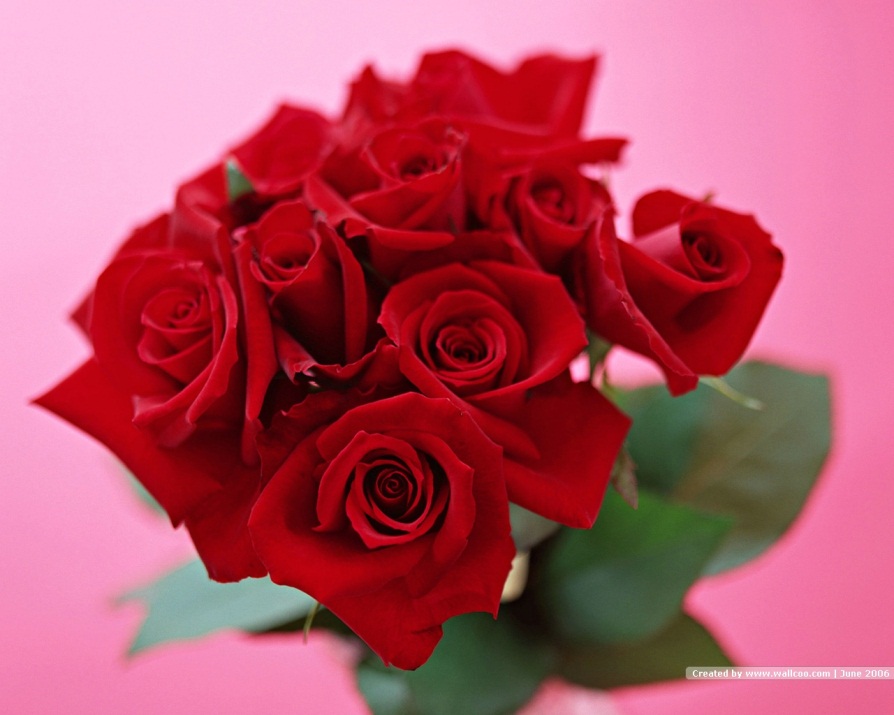